Figure 3. Effects of congruency × group in the (a) emotional and (b) gender Stroop tasks (with 95% confidence ...
Cereb Cortex, Volume 26, Issue 6, June 2016, Pages 2850–2862, https://doi.org/10.1093/cercor/bhw030
The content of this slide may be subject to copyright: please see the slide notes for details.
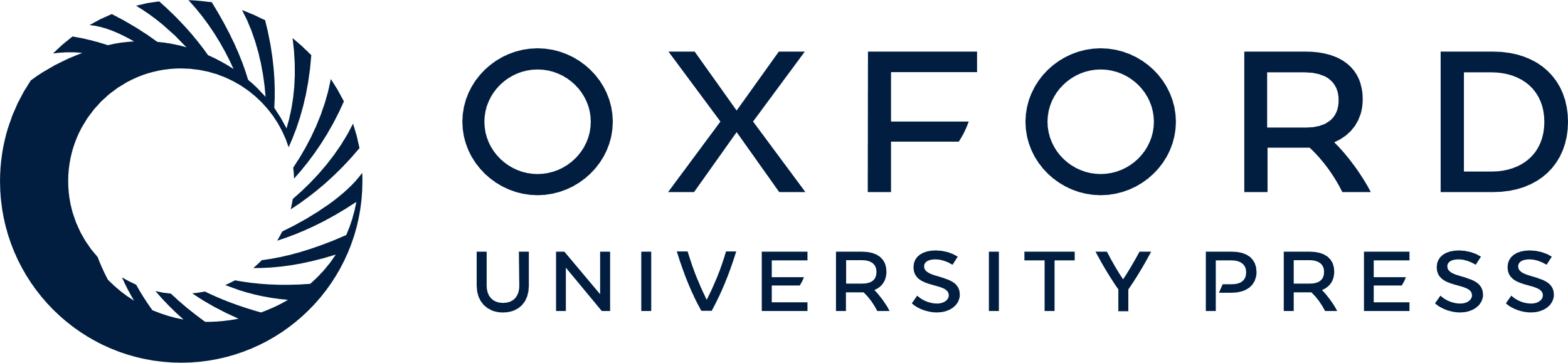 [Speaker Notes: Figure 3. Effects of congruency × group in the (a) emotional and (b) gender Stroop tasks (with 95% confidence intervals).


Unless provided in the caption above, the following copyright applies to the content of this slide: © The Author 2016. Published by Oxford University Press.This is an Open Access article distributed under the terms of the Creative Commons Attribution License (http://creativecommons.org/licenses/by/4.0/), which permits unrestricted reuse, distribution, and reproduction in any medium, provided the original work is properly cited.]